Uvedení do psychologie
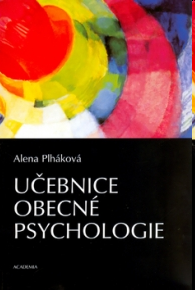 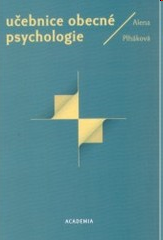 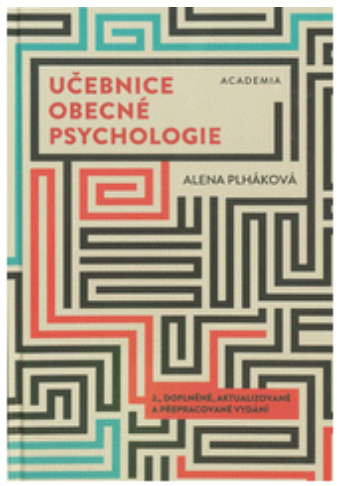 Praha : Academia, 2005
PLHÁKOVÁ, Alena. Učebnice obecné psychologie. 2., doplněné, aktualizované a přepracované vydání. Praha: Academia, 2023. 647 stran. ISBN 978-80-200-3347-5.
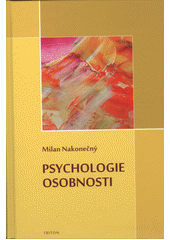 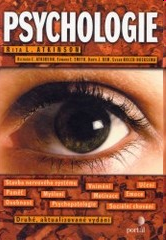 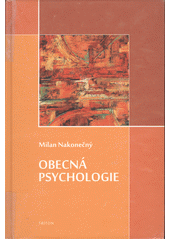 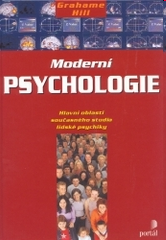 Praha : Portál, 2003
NAKONEČNÝ, Milan. Psychologie osobnosti. Praha: Stanislav Juhaňák - Triton, 2021. 654 stran. ISBN 978-80-7553-886-4.
NAKONEČNÝ, Milan. Obecná psychologie. Praha: Stanislav Juhaňák - Triton, 2015. 662 stran. ISBN 978-80-7387-929-7.
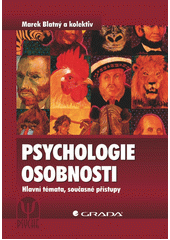 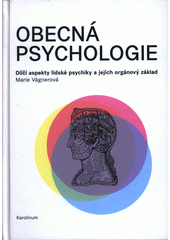 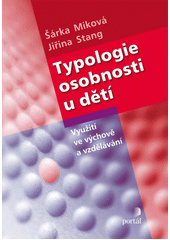 VÁGNEROVÁ, Marie. Obecná psychologie: dílčí aspekty lidské psychiky a jejich orgánový základ. Vydání první. Praha: Univerzita Karlova, nakladatelství Karolinum, 2016. 413 stran. ISBN 978-80-246-3268-1.
BLATNÝ, Marek a kol. Psychologie osobnosti: hlavní témata, současné přístupy. Vyd. 1. Praha: Grada, 2010. 301 s. Psyché. ISBN 978-80-247-3434-7.
MIKOVÁ, Šárka a MAJEROVÁ, Jiřina. Typologie osobnosti u dětí: využití ve výchově a vzdělávání. Vyd. 2. Praha: Portál, 2015. 220 s. ISBN 978-80-262-0874-7.
Bookport.cz
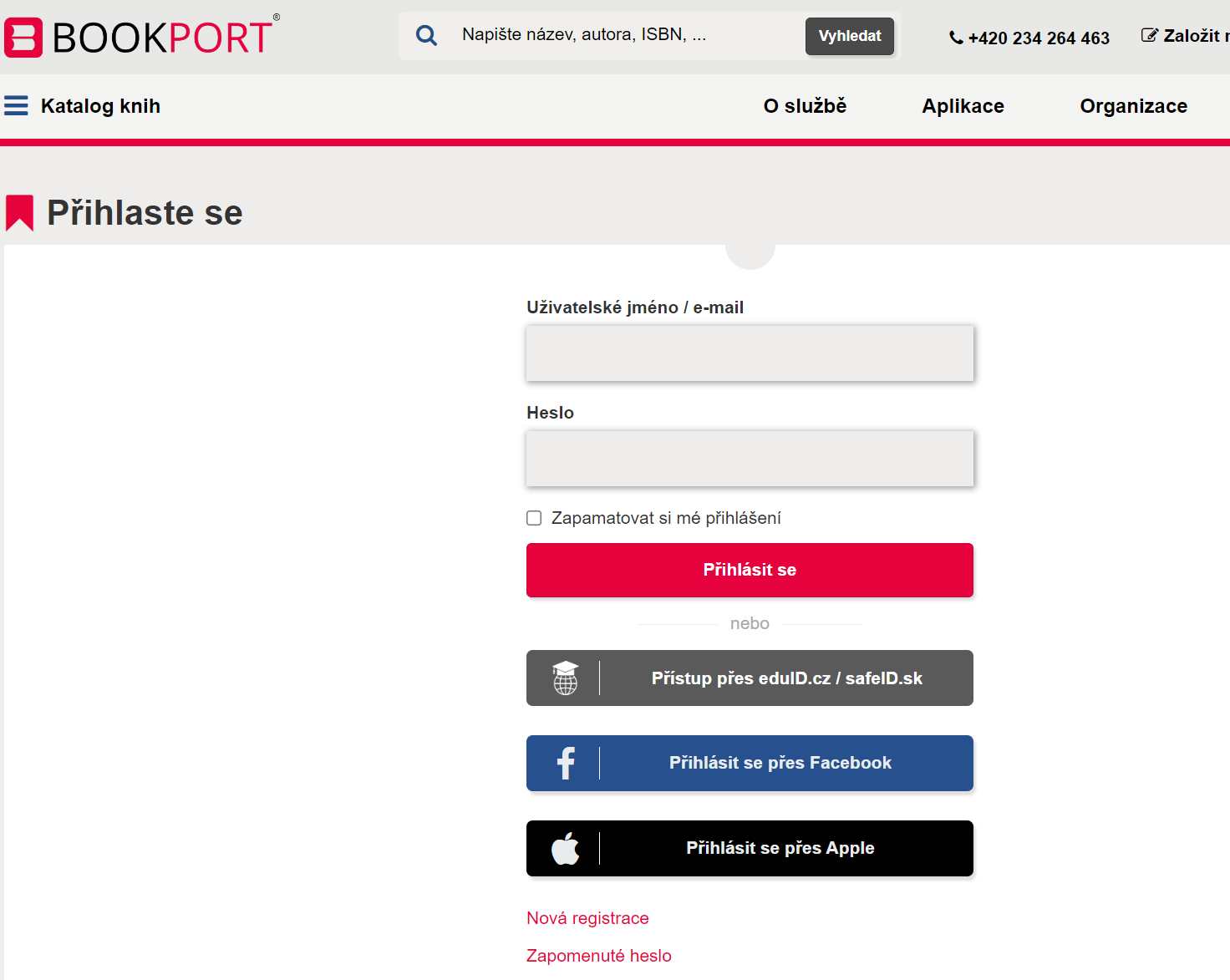 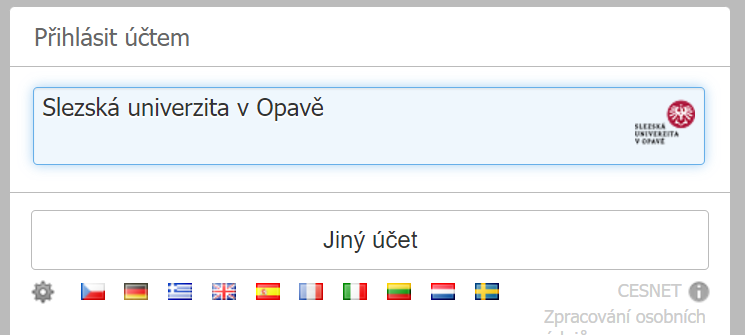 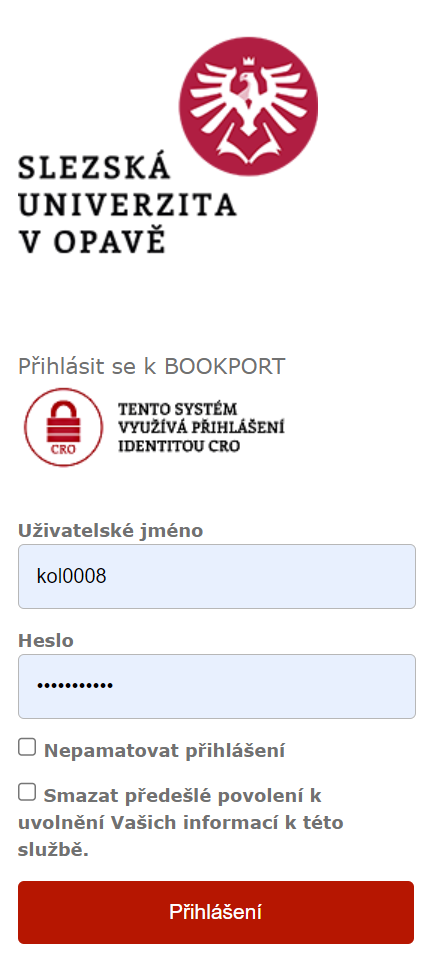 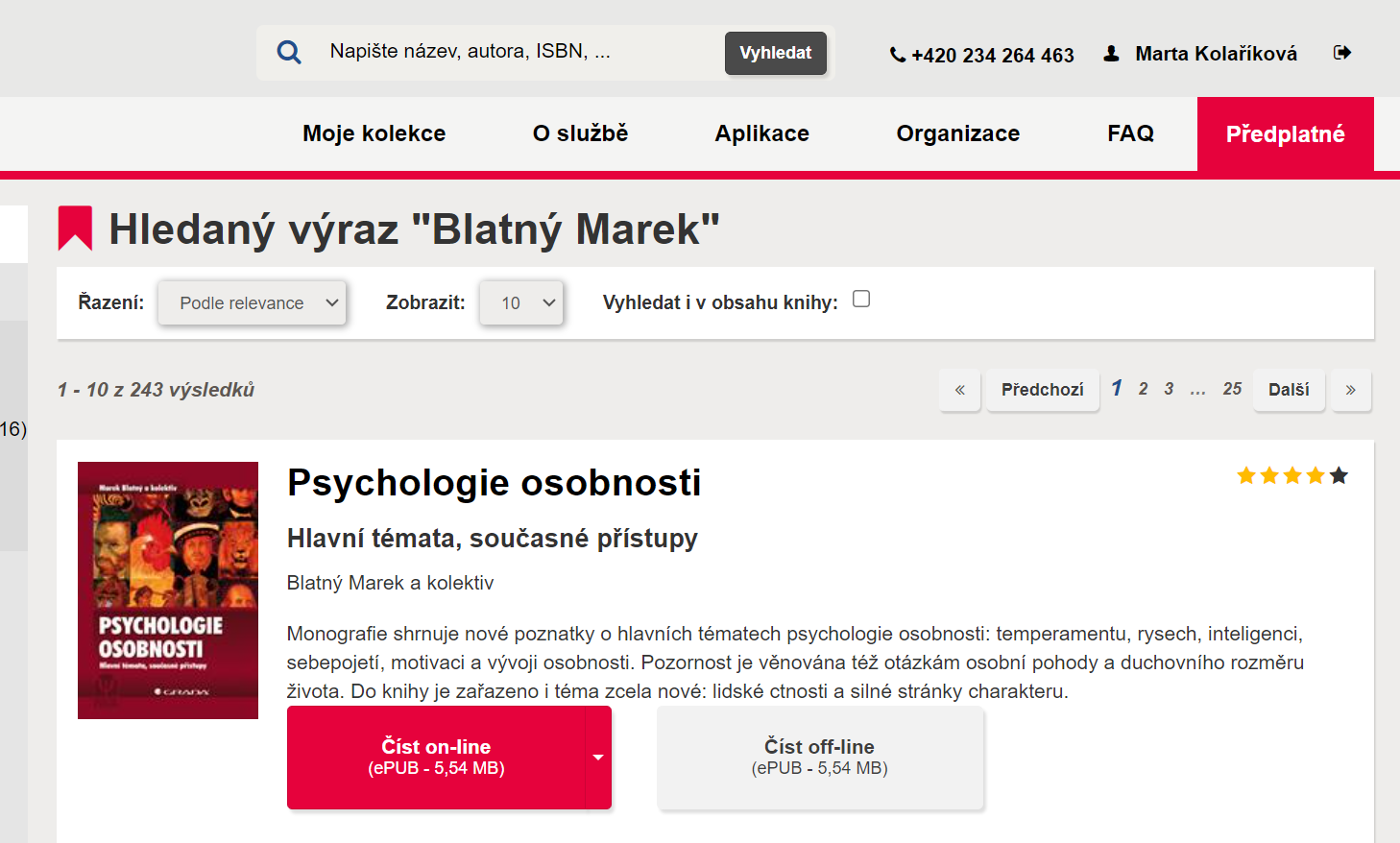 Počátky vědecké psychologie
1879: Wilhelm Maximilian Wundt (1832 - 1920): Lipsko, experimenty, introspekce, 
1890:  William James: „Principy psychologie“
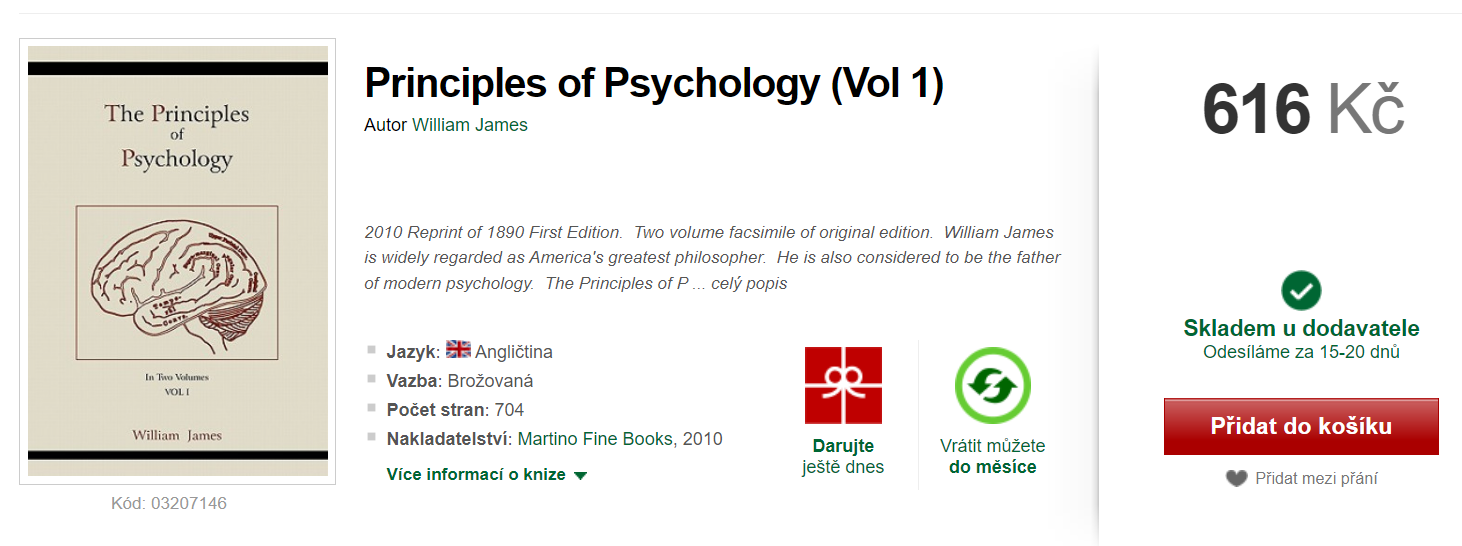 „Psychologie je definována jako věda, která studuje lidské chování, mentální procesy a tělesné dění, včetně jejich vzájemných vztahů a interakcí.“ 
POSTAVENÍ PSYCHOLOGIE V SYSTÉMU VĚD: Nakonečný (1998, s. 42)„dvojitá determinace lidské psychiky vytváří z psychologie vědu přírodně-společenskou.“ 

Věda: 
Předmět
Teorie
Vědecká metodologie
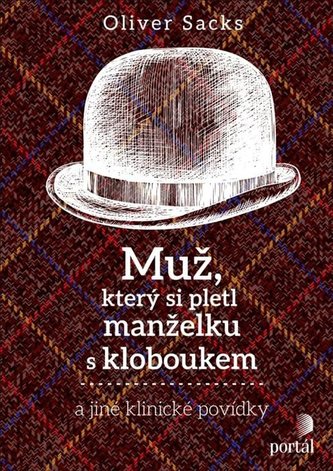 JAK NAHLÍŽET NA PŘEDMĚT PSYCHOLOGIE?
BIOLOGICKÝ PŘÍSTUP (např. prozopagnozie) 
BEHAVIORÁLNÍ
KOGNITIVNÍ
PSYCHOANALYTICKÝ
HUMANISTICKÝ
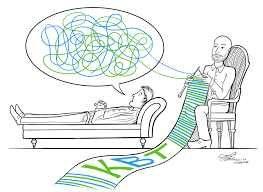 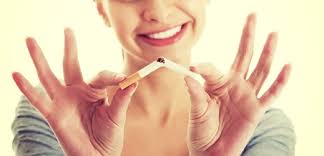 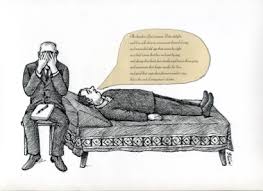 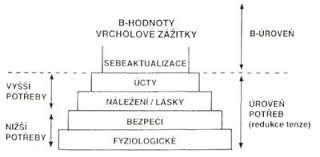 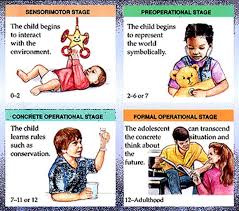 cíle psychologie
POPSAT
VYSVĚTLIT
PŘEDVÍDAT
APLIKOVAT
Struktura psychologických disciplín
ZÁKLADNÍ POJMY OBECNÉ PSYCHOLOGIE
PSYCHIKA
PROŽÍVÁNÍ
PSYCHICKÝ PROCES
PSYCHICKÝ OBSAH
PSYCHICKÝ STAV
CHOVÁNÍ
PSYCHIKA
Plháková (2003, s. 43) „Souhrn duševních dějů během celého lidského života.“
Kohoutek (2002, s. 15) „dynamický a relativně trvalý systém obecných, skupinových a individuálních duševních procesů, stavů a vlastností.“ 

Lidská psychika představuje souhrn psychických jevů, které jsou funkcí mozku, formují se ve společnosti hlavně působením výchovy a umožňují člověku poznávat svět a působit na něj.
PROŽÍVÁNÍ
„sled uvědomovaných psychických zážitků, je to nepřetržitý tok psychických zážitků (obsahů), který probíhá při různých stupních jasnosti vědomí, resp. bdělosti.“ 
3 složky 
Znaky prožívání:
časovost 
subjektivnost
jedinečnost 
omezení pouze na část psychiky (prožívání zahrnuje jen uvědomovanou stránku)
nevyjádřitelnost chováním ani řečí
PSYCHICKÝ PROCES
„určitý děj nebo sekvence psychických operací, při kterých se určitý psychický subsystém dostává z výchozího do konečného stavu.“

Neustále probíhá

Kognitivní
Emocionální
motivační
PSYCHICKÝ OBSAH
„způsob, jakým lidská psychika znázorňuje vnější i vnitřní realitu“
Lze si je vybavit
 počitky, 
vjemy, 
představy,
 myšlenky, 
sny, 
fantazijní představy,
 paměťové představy, 
vzpomínky, přání
PSYCHICKÝ STAV
relativně stabilní
introspekce 
pozadí, na kterém probíhají psychické procesy a vznikají psychické obsahy
a/ale
může výrazně ovlivňovat průběh psychických procesů, prožívání a chování 
měnit v průběhu dne nebo delší doby

DOČASNÉ (aktuální naladění člověka)
TRVALÉ (relativně stálé podmínky psychického dění). (Plháková, 2017)
CHOVÁNÍ
„souhrn vnějších projevů, činností, jednání a reakcí organismu.“
volní (úmyslné, záměrné = aktivita člověka, která směruje k určitému cíli a je řízena vědomou intencí, záměrem)
mimovolní (neúmyslné, bezděčné = nepodmíněné reflexy, instinktivní projevy)

verbální (zahrnuje řeč, především její obsahovou, resp. významovou stránku) 
neverbální 

spontánní (bez vnějších příčin)
reaktivní (v důsledku působení vnějšího podnětu)
operativní (souhrn složité aktivity člověka při vykonávání určitého úkolu).

expresivní (chování představuje bezprostřední výraz prožívání)
adaptivní (zaměřeno na přizpůsobení se okolnostem).